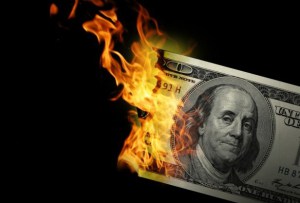 CS1951 L
Blockchains & Cryptocurrencies
Spring 2024
Lecture 2
Bitcoin
Maurice Herlihy
Brown University
Abstraction:Distributed Ledger
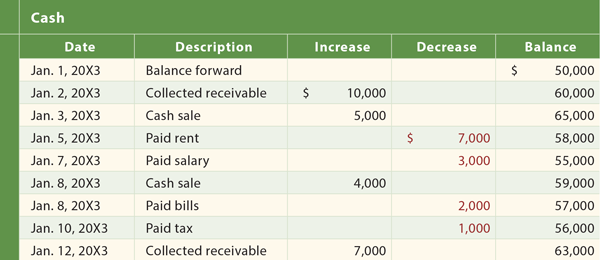 Append-only list of events
Not just financial
Everyone agrees on content
Tamper-proof!
2
Clients ….
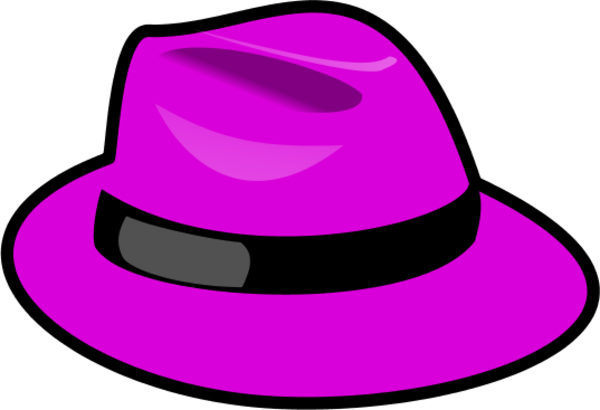 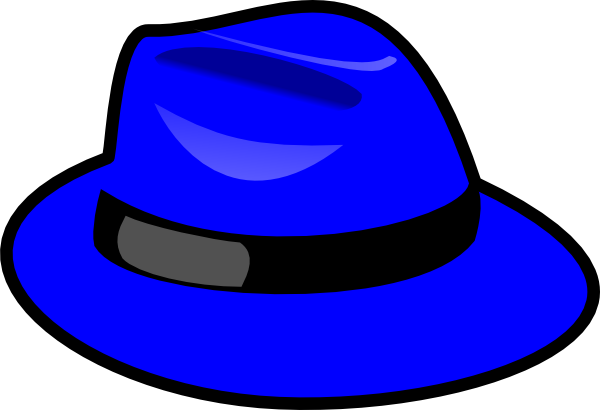 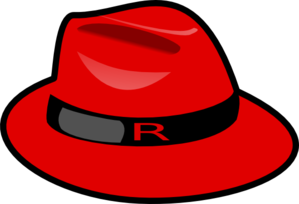 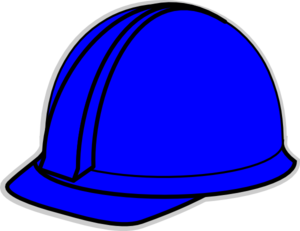 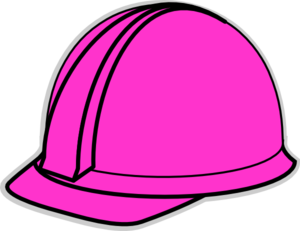 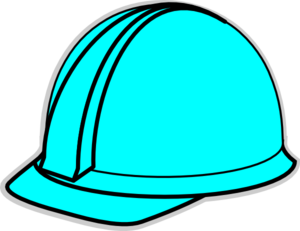 Miners …
Clients ….
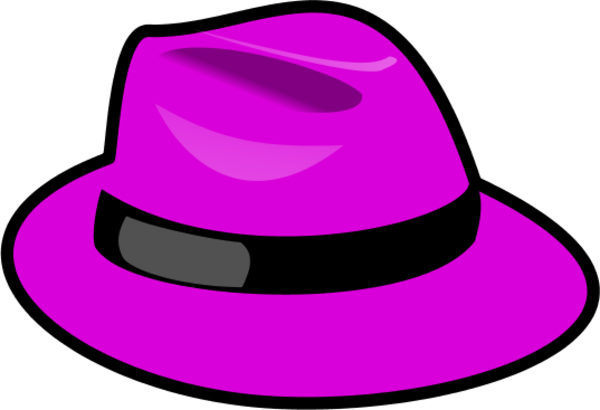 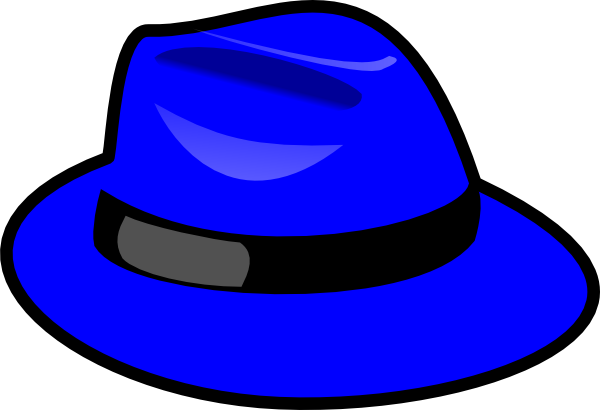 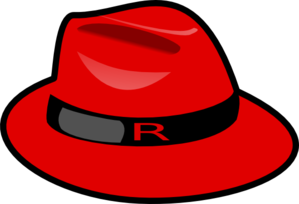 send transactions …
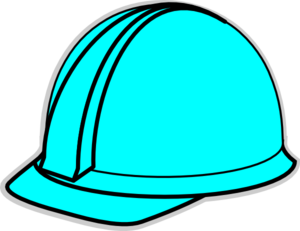 to miners.
Miner batches transactions in blocks
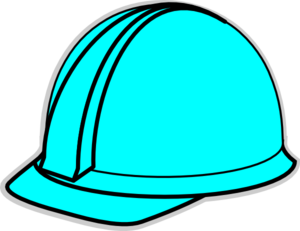 Miners …
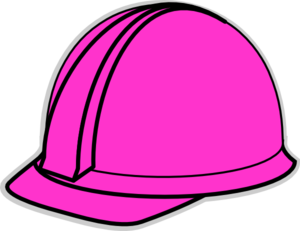 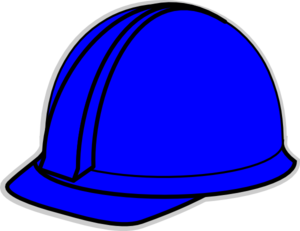 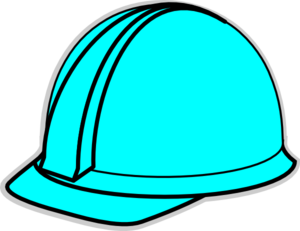 do consensus to pick one block …
Chain Property
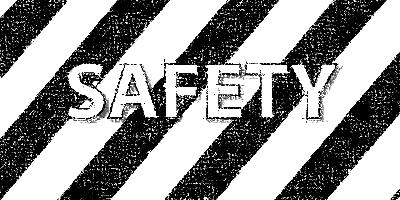 Control x% of miners,  control x% of blocks
Not always true but close enough  for now
7
[Speaker Notes: http://safeact.com.au/wp-content/uploads/2014/01/safety.png]
Problem: Double Spending
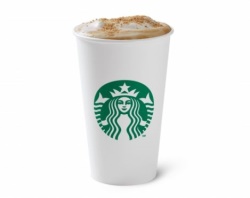 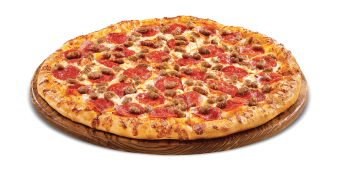 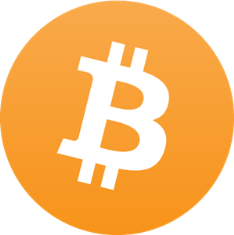 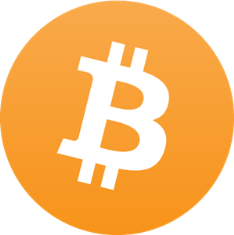 dbea25daf536
dbea25daf536
8
Old-School Solution
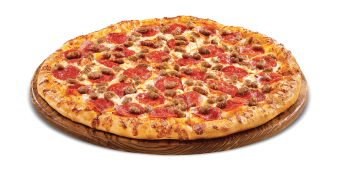 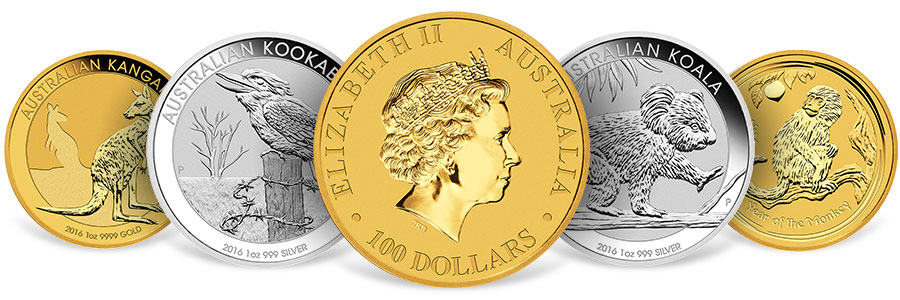 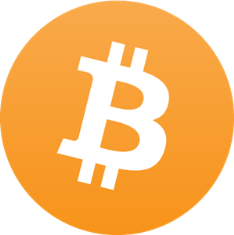 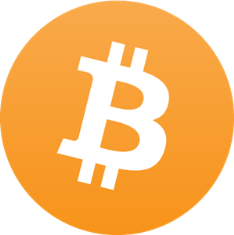 mint
eff3887207be
dbea25daf536
9
Nakamoto Solution
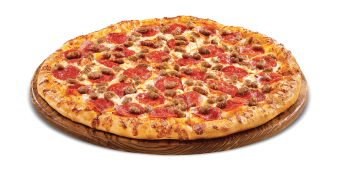 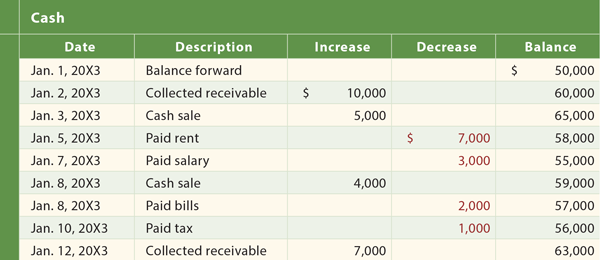 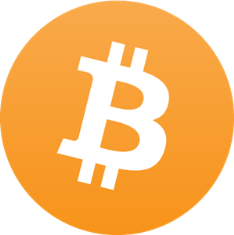 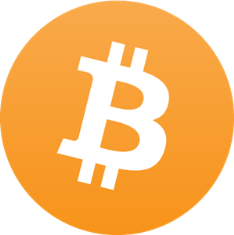 Public
ledger
dbea25daf536
dbea25daf536
10
Nakamoto Solution
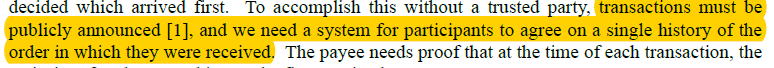 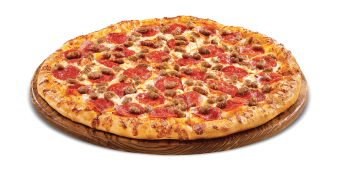 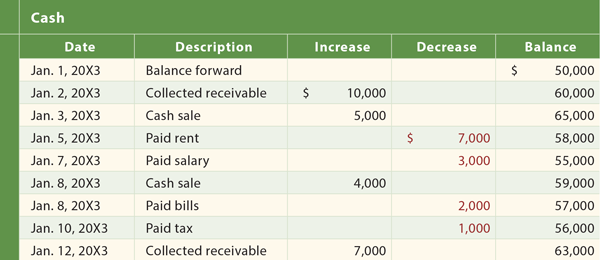 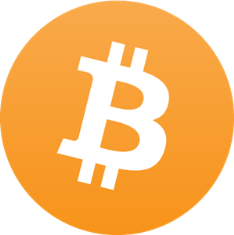 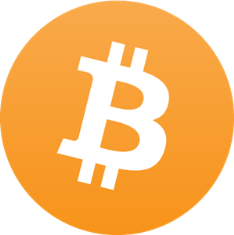 Public
ledger
dbea25daf536
dbea25daf536
11
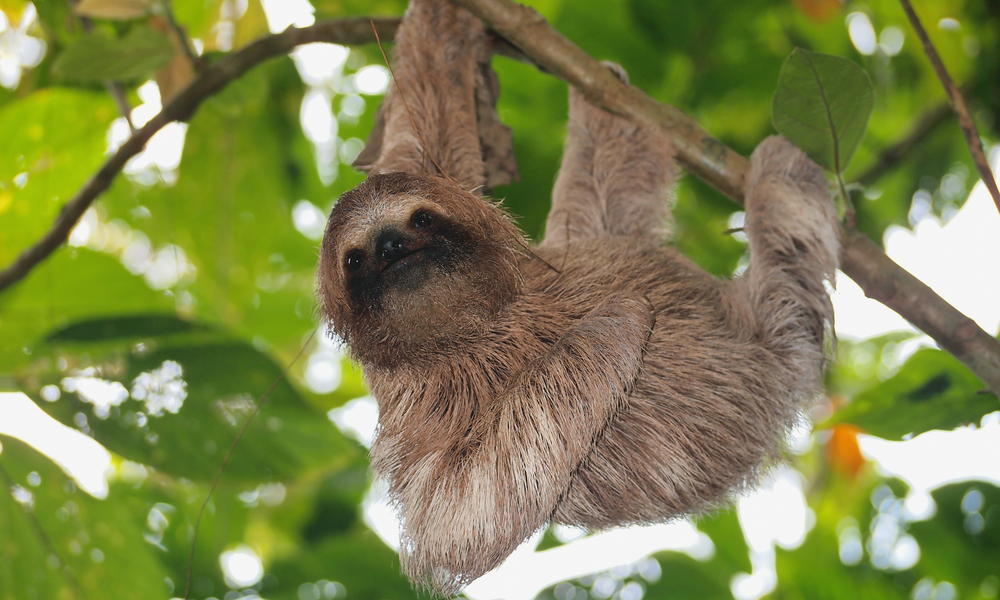 Liveness
Decide nothing?
Trivially safe
Want to guarantee that good things happen
12
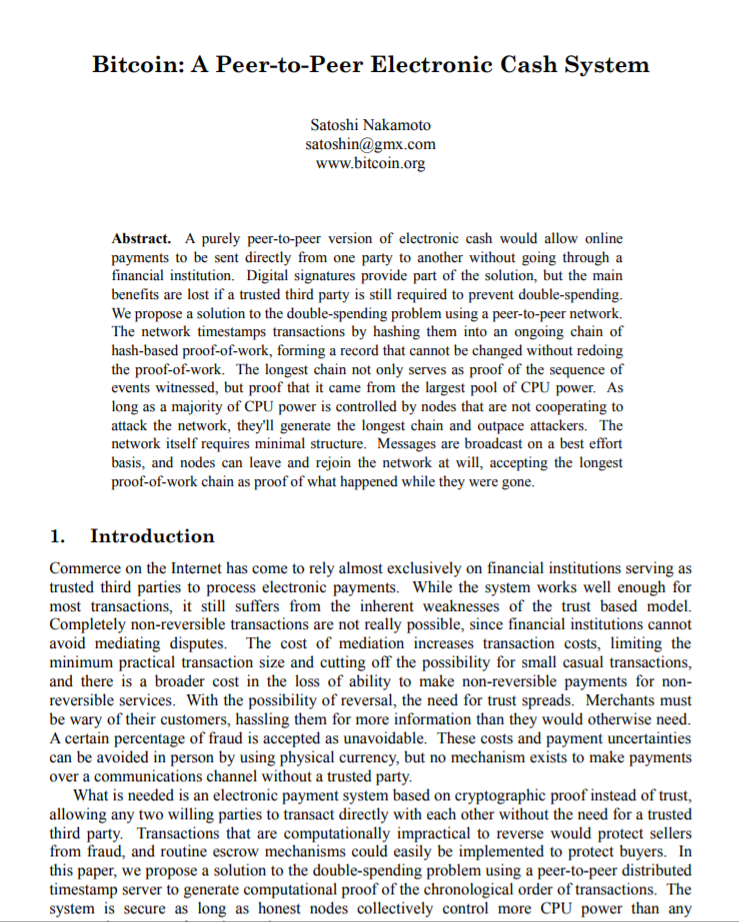 Illustrate ideas using the original paper
13
[Speaker Notes: Bitcoin, Ethereum, ICOs, blockchains, etc. are the result of a single paper (and running code) that appeared mysteriously in 2008. I am going to claim it’s all about distributed computing, but it did not come from the distributed computing research community. I feel confident speculating that if this paper had been submitted to PODC in 2008, it would have been rejected for defining consensus weirdly, or not proving any lemmas, or not providing experiments. Yet here we are, looking at a new, vibrant, and active area of CS. What are we to make of it?]
How it works
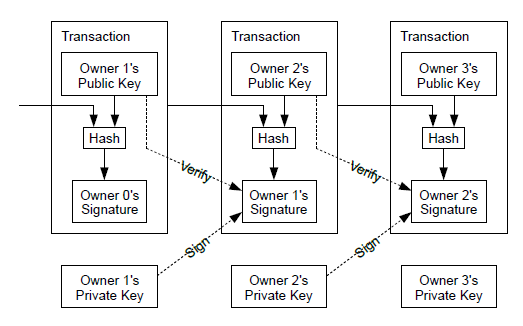 14
New owner’s identity
How it works
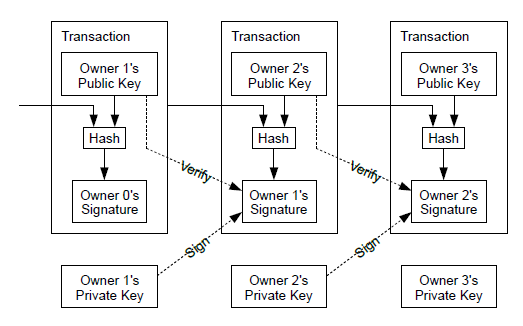 Tamper-proofing
Old owner’s signature
15
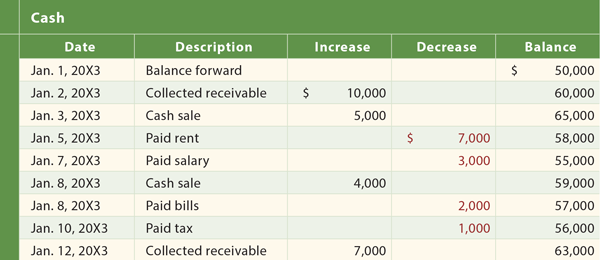 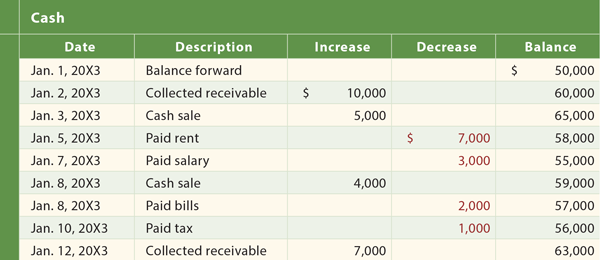 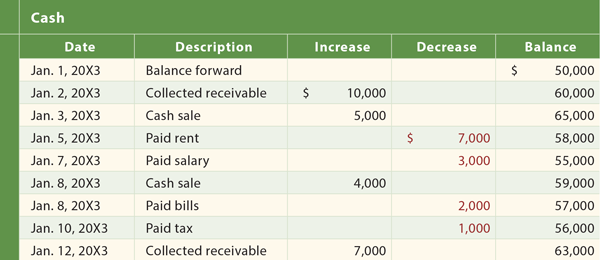 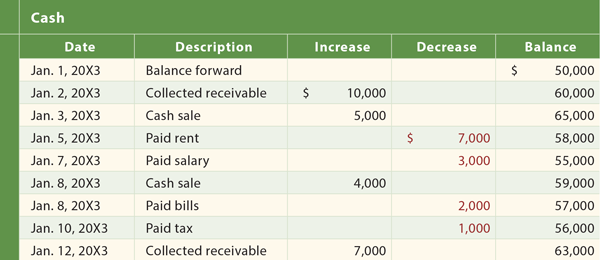 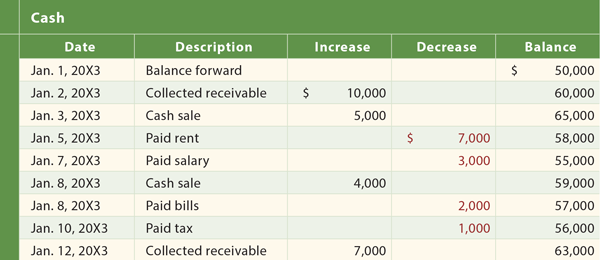 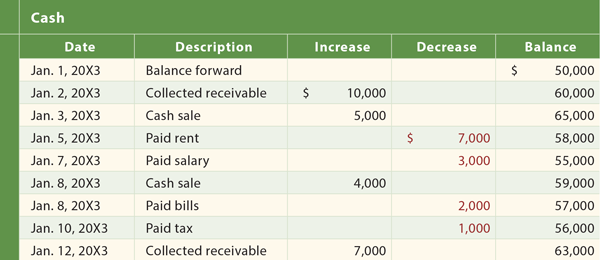 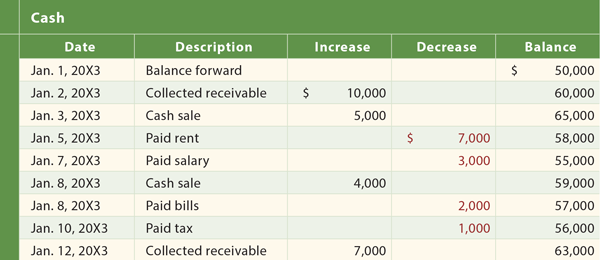 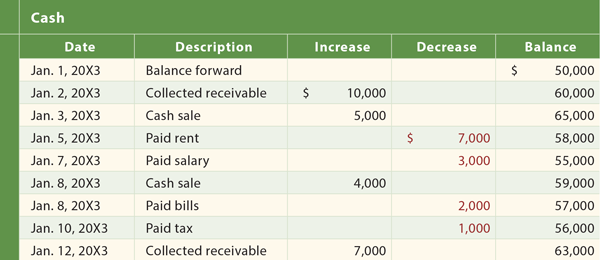 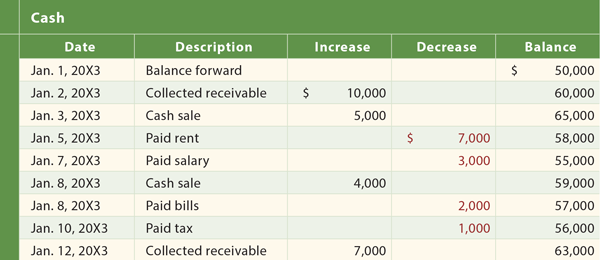 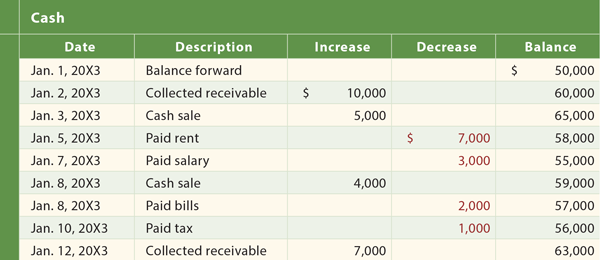 Every node keeps a copy of every transaction
(except maybe SPV nodes, later)
Widely considered reckless at the time
Still a scalability issue
16
Nakamoto Consensus in One Line
hash of last block on longest
 branch
public
key
difficulty
SHA256( h | T | K | nonce ) < D
standard 
 hash
function
transactions
Find this!
17
Nakamoto Consensus in One Line
SHA256( h | T | K | nonce ) < D
No formal proof of collision-resistance
Possible quantum attacks?
Ethereum uses similar, not same hash
18
Nakamoto Consensus in One Line
SHA256( h | T | K | nonce ) < D
Tamper-proofing
Key in key-value store
19
Nakamoto Consensus in One Line
SHA256( h | T | K | nonce ) < D
Actually hash of txn “Merkel tree” root
Constant size
Too expensive to hash txns themselves
20
Nakamoto Consensus in One Line
SHA256( h | T | K | nonce ) < D
Pay “coinbase” reward to this address
21
Nakamoto Consensus in One Line
SHA256( h | T | K | nonce ) < D
Too easy? frequent forks,  slow finality
Too hard? low throughput
Adjusted dynamically: ~1  block / 10 min
22
Nakamoto Consensus in One Line
SHA256( h | T | K | nonce ) < D
Keep trying one after another …
23
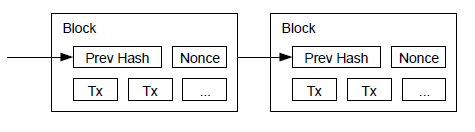 Find a value to put here …
To give this hash k leading 0s
24
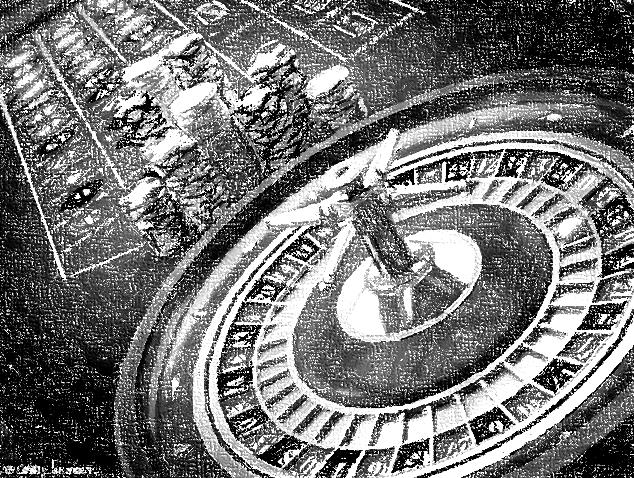 “Proof-of-Work” arguably a misnomer
Randomization is important
Otherwise, most computational power always wins
Instead, chance of winning is proportional  to power
Still, danger of capture by big miners
25
Questions?
26
Longest Chain Rule
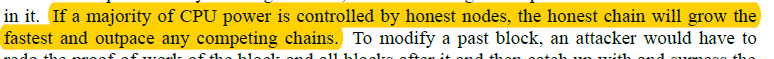 Honest miners build on longest chain …
… longest chain reflects will of honest miners
Dishonest miners would have to out-compute all honest miners
27
Limited Throughput is Feature, not Bug
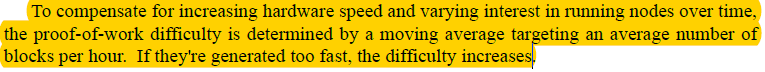 Number of blocks/time kept approximately constant
By varying PoW difficulty
This will become a problem as Bitcoin becomes successful
28
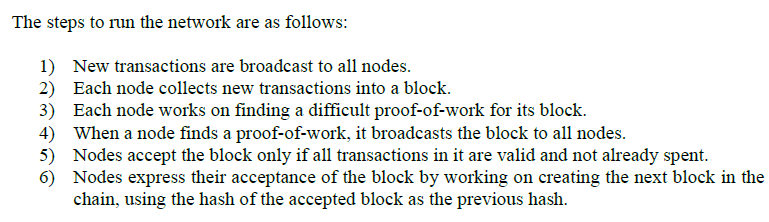 29
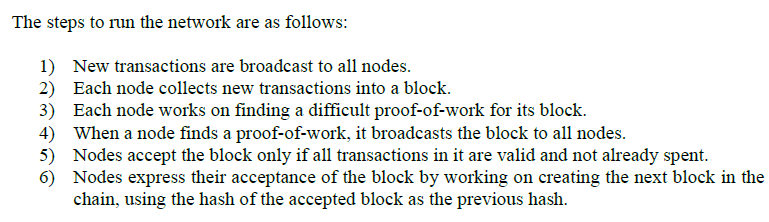 On  the Bitcoin P2P layer
Clients send transactions to miners
Rumor: mining cartels use faster side-channels
30
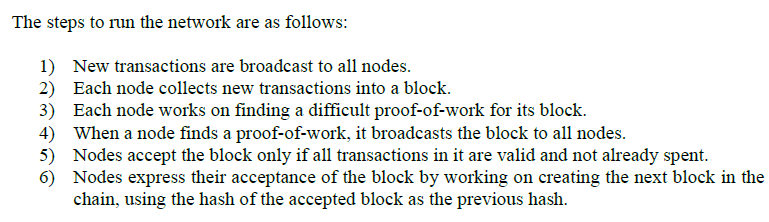 Miners assemble transactions into blocks
Economy of scale: single transaction too expensive
Block size becomes major headache later on!
31
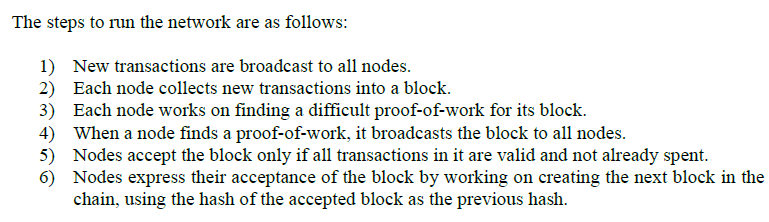 Miners race to do Proof of Work
Today, consumes lots of energy
Cartels with access to cheap power and ASICs control most of hashing power
32
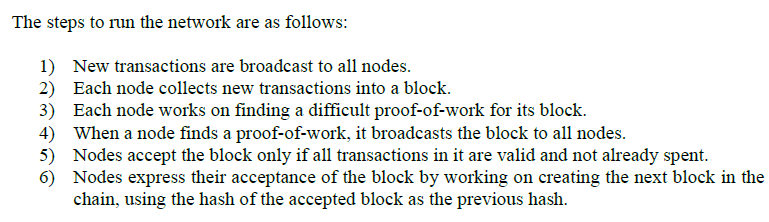 If multiple winners at the same time …
the blockchain forks …
Result: high latency because need to wait until your transaction deep enough in chain
33
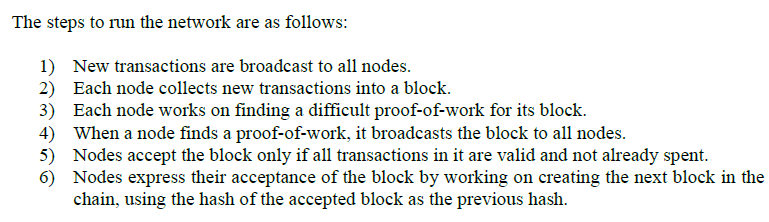 Sanity check: malformed txns rejected
Incentive for miners to behave …
Double spending filter
(not actually necessary?)
34
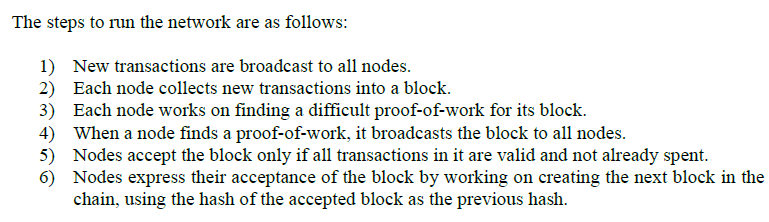 Successors build on recent well-formed blocks
Pick longest chain if there is a fork
Break ties arbitrarily
35
Where’s my Money?
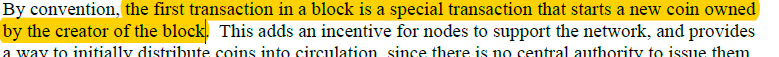 You mine a block, you get paid
How new bitcoins are generated
“Coinbase” transaction
36
Where’s my Money?
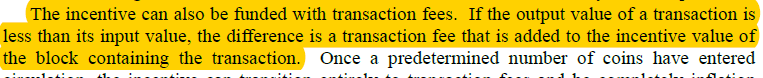 Customers can include transaction fee
Higher fees buy lower latency?
This will be a problem later …
37
Deflationary
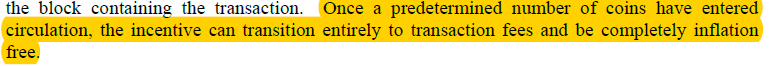 Limit on number of BTC ever minted
Fear of inflation?
But not deflation?
Deflation implies inflated fees
38
Crime doesn’t Pay
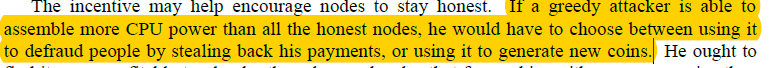 Suppose dishonest party acquires lots of hashing power …
Unlimited double spending?
Or collect all the rewards?
Vandalism destroys coin values!
39
UTXO Model
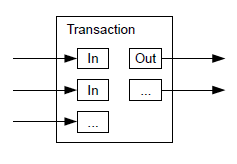 40
UTXO Model
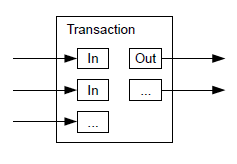 A txn can have multiple inputs …
41
UTXO Model
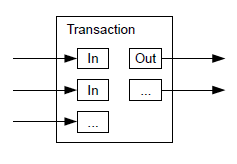 … and multiple outputs
42
UTXO Model
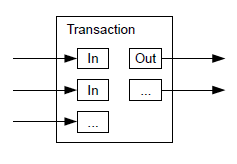 pizza order
change
43
UTXO Model
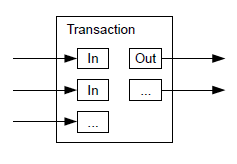 Can also place other conditions on transfer …
smart contracts
44
Privacy
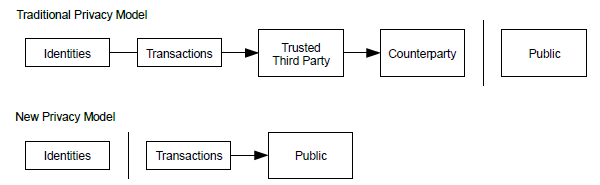 Old-school: Trusted 3rd party keeps IDs secret
45
Privacy
Bitcoin: all transactions visible
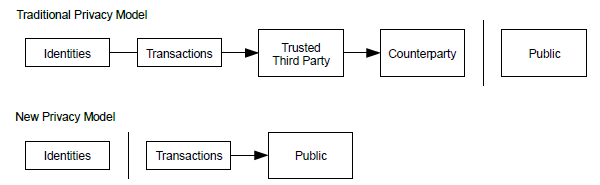 Public sees only keys
Which can still leak information
“pseudonymous”
46
Calculation
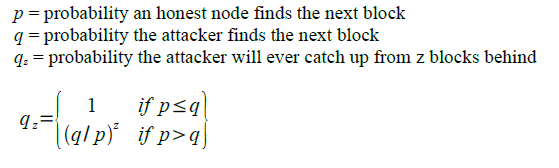 Back of the envelope calculation
How likely dishonest miner can overtake honest miner to reverse transaction?
Exponentially small in gap size
Calculation naïve but probably mostly right
47
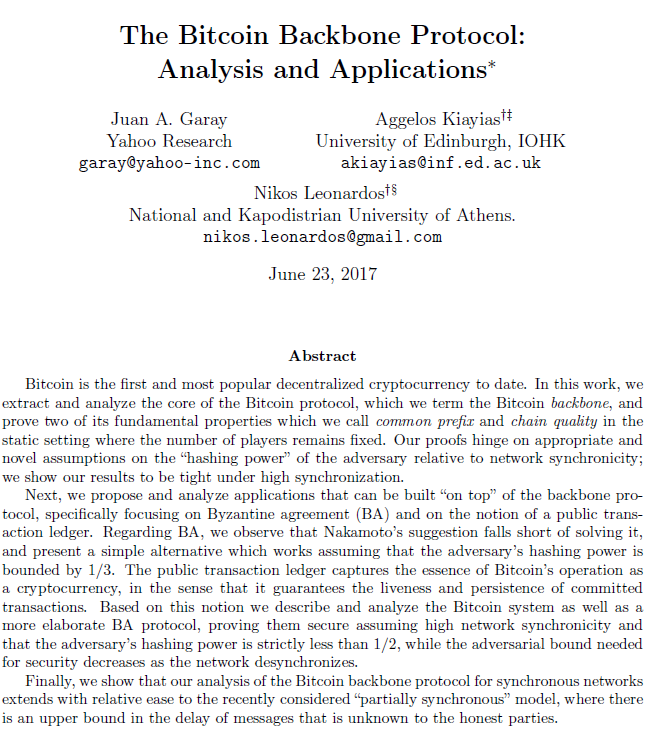 Here is a more complete calculation …
Lots of Chernoff bounds …
more precise statements of correctness
more precise bounds on hashing power
48
PoW and decentralization
49
Beware of Fake Decentralization
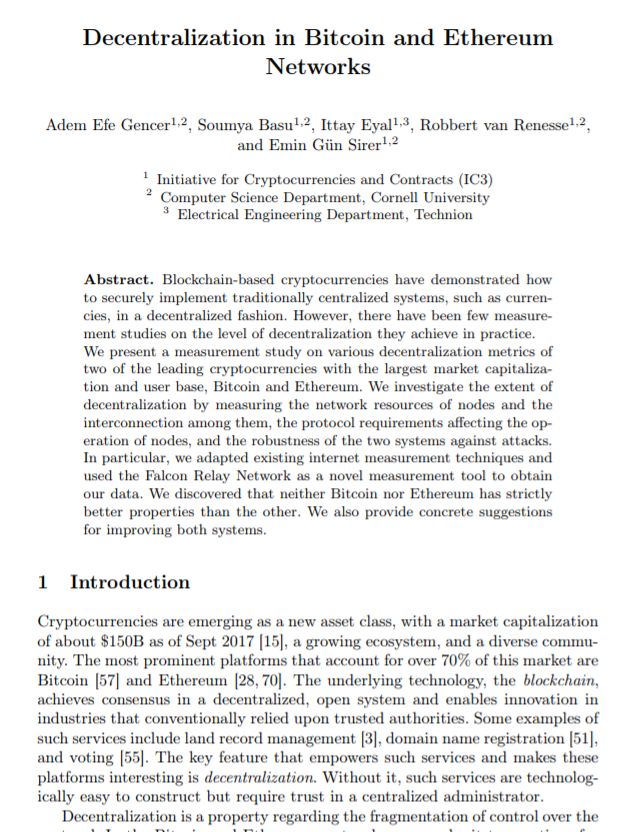 Bitcoin (& Ethereum) are pretty centralized
Top 4 Bitcoin Miners > 53% power
Top 3 Ethereum miners > 61% power
15 Bitcoin, 11 Ethereum  miners > 90%
50
PoW Encourages Centralization
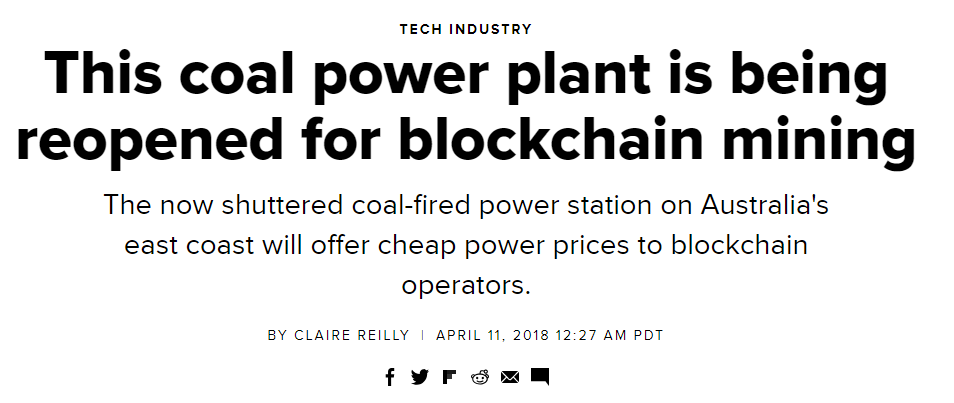 Power to the people …
 who live near cheap  energy?
51
Wasteful
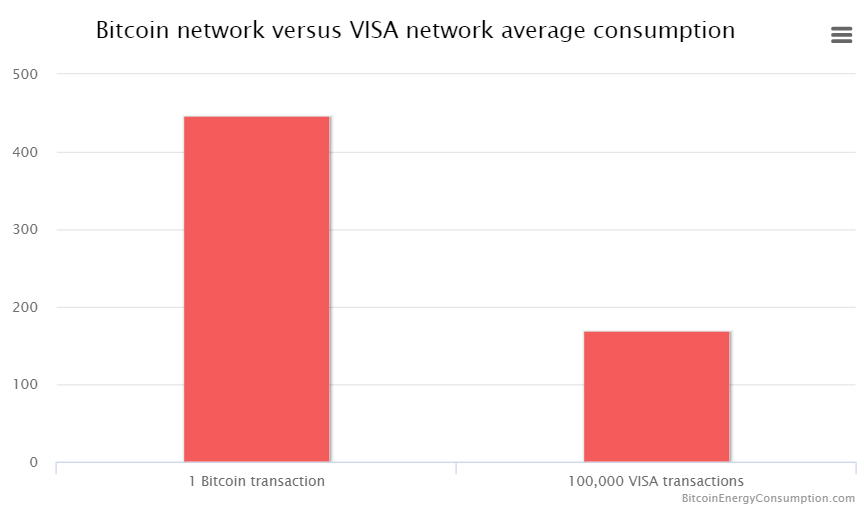 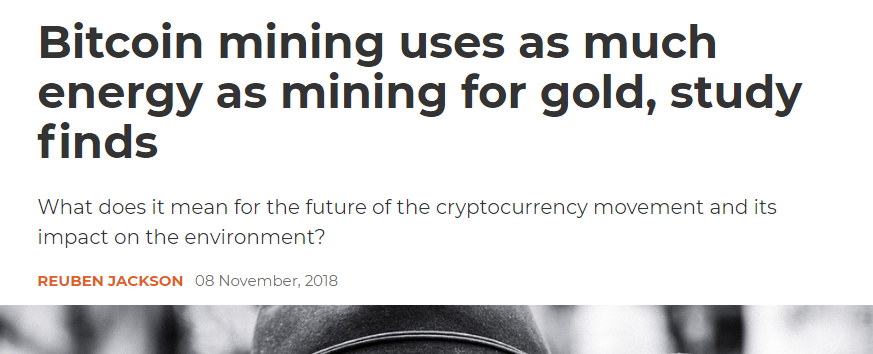 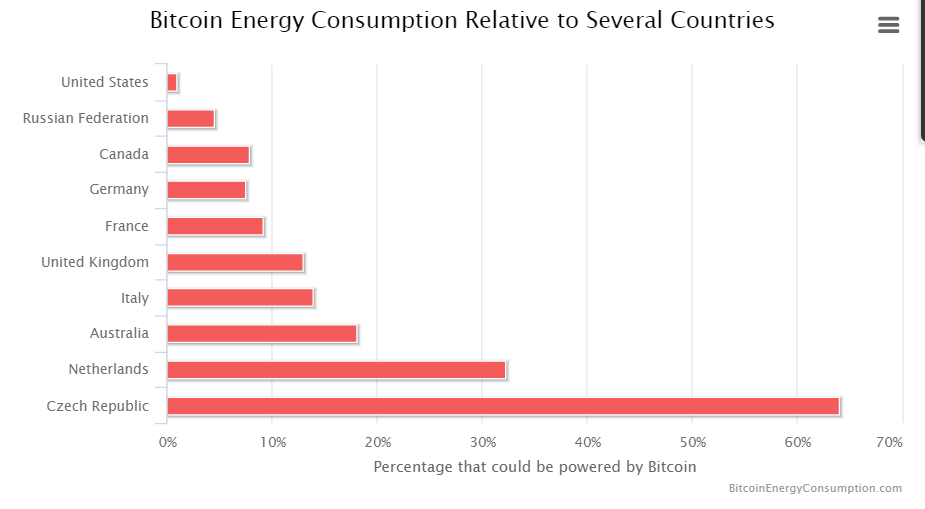 52
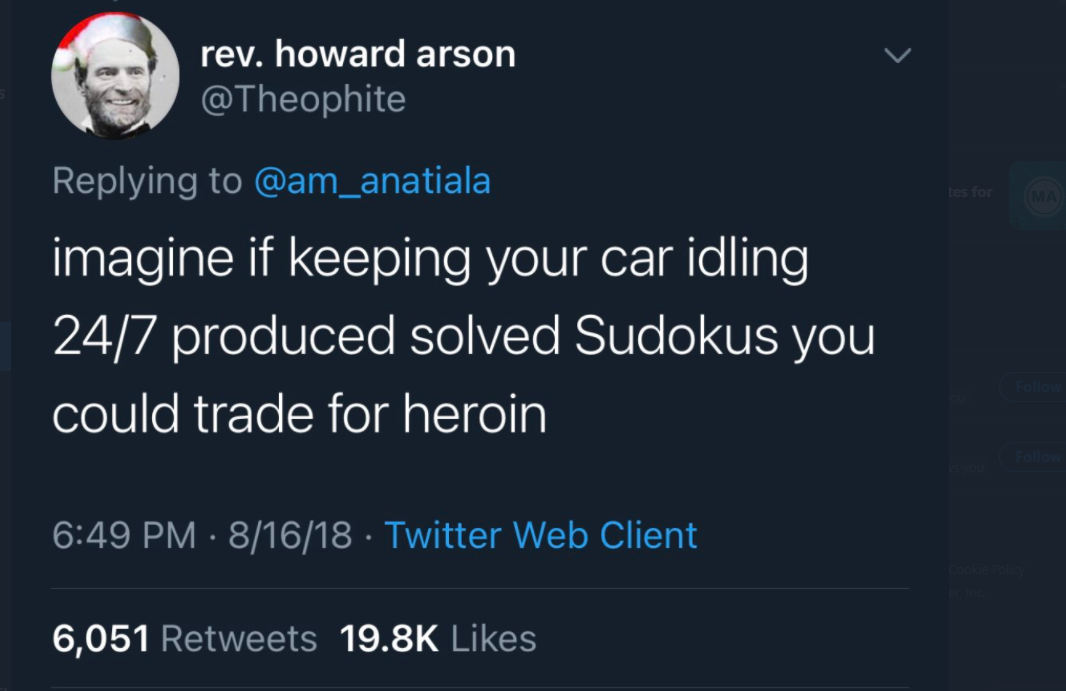 53
Trigger Warning:
Opinions
54
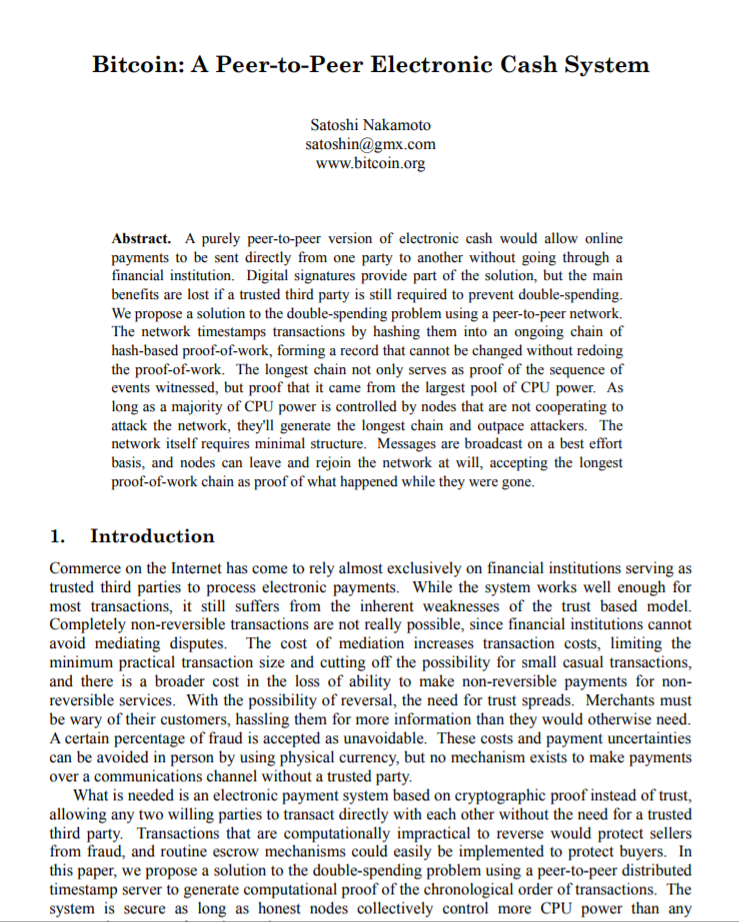 Classic, well-written paper.
But we can’t read it like it’s still 2008
Like the Communist Manifesto, things didn’t turn out quite as expected …
55
[Speaker Notes: Bitcoin, Ethereum, ICOs, blockchains, etc. are the result of a single paper (and running code) that appeared mysteriously in 2008. I am going to claim it’s all about distributed computing, but it did not come from the distributed computing research community. I feel confident speculating that if this paper had been submitted to PODC in 2008, it would have been rejected for defining consensus weirdly, or not proving any lemmas, or not providing experiments. Yet here we are, looking at a new, vibrant, and active area of CS. What are we to make of it?]
Motivation
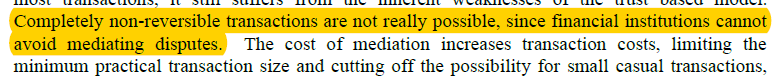 Commerce on the internet == credit cards
Problem: credit card transactions are reversible
NB: only a problem from merchant’s PoV
56
Motivation
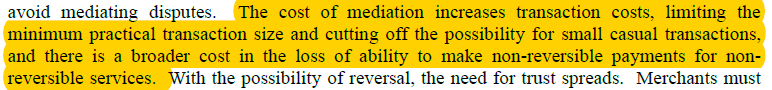 Mediation = friction & inefficiency
Merchants must decide whom to trust, so they spy on you for credit scores
BTC as credit card replacement!
57
Motivation
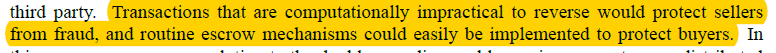 Irreversible charges protect merchants
(Consumers don’t deserve protection?)
No recourse for theft, fraud, …
58
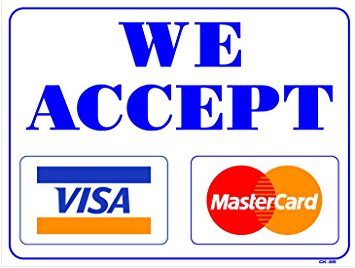 “Would you be willing to give up your miles in return for never being able to dispute a transaction?”
One-sided protection for merchants, none for consumers.
Oh, did someone steal your  secret keys?
(In Libertarian Paradise, Bitcoin spends you.)
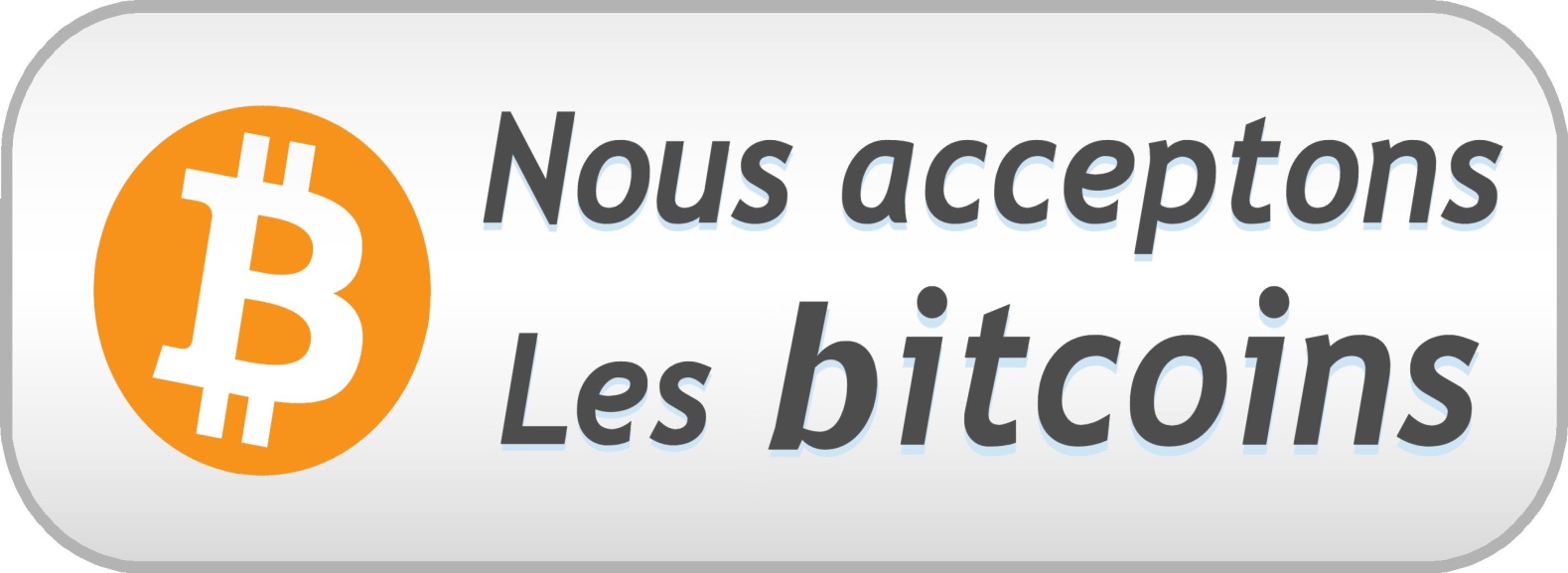 59
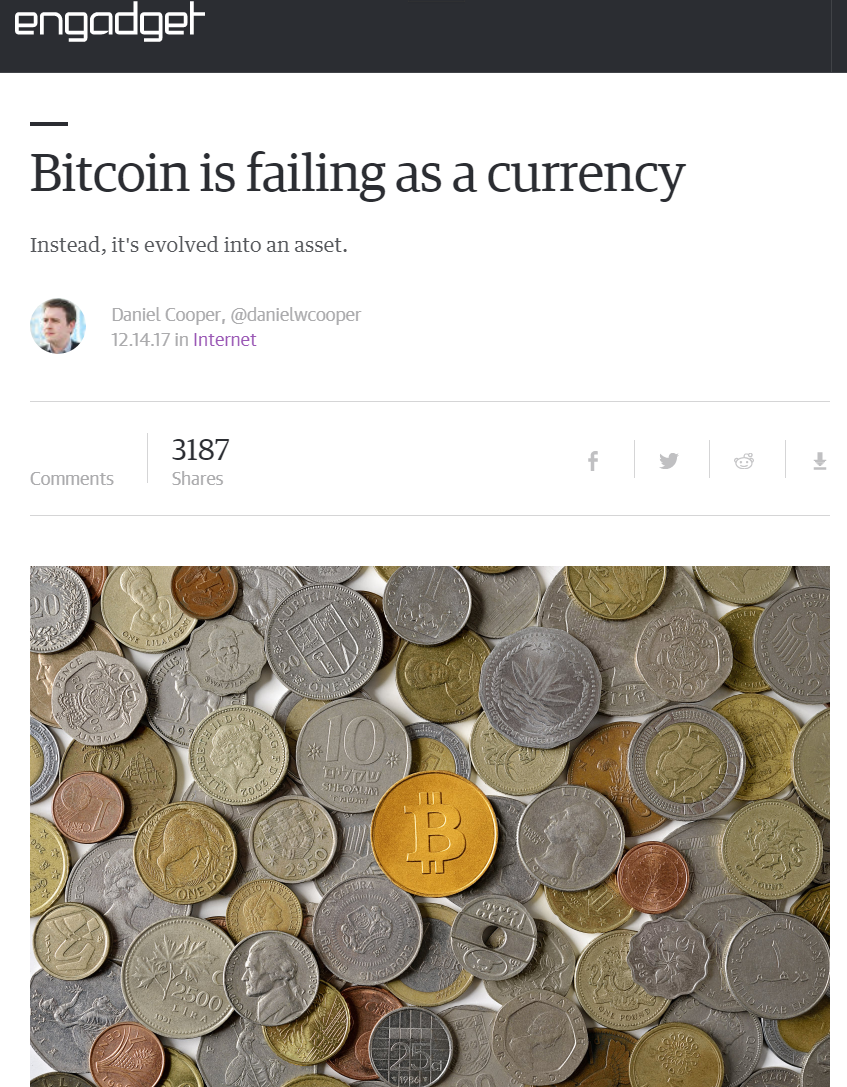 Money serves two purposes:
store of value
(keep under mattress)
Medium of exchange (buy beer)
60
60
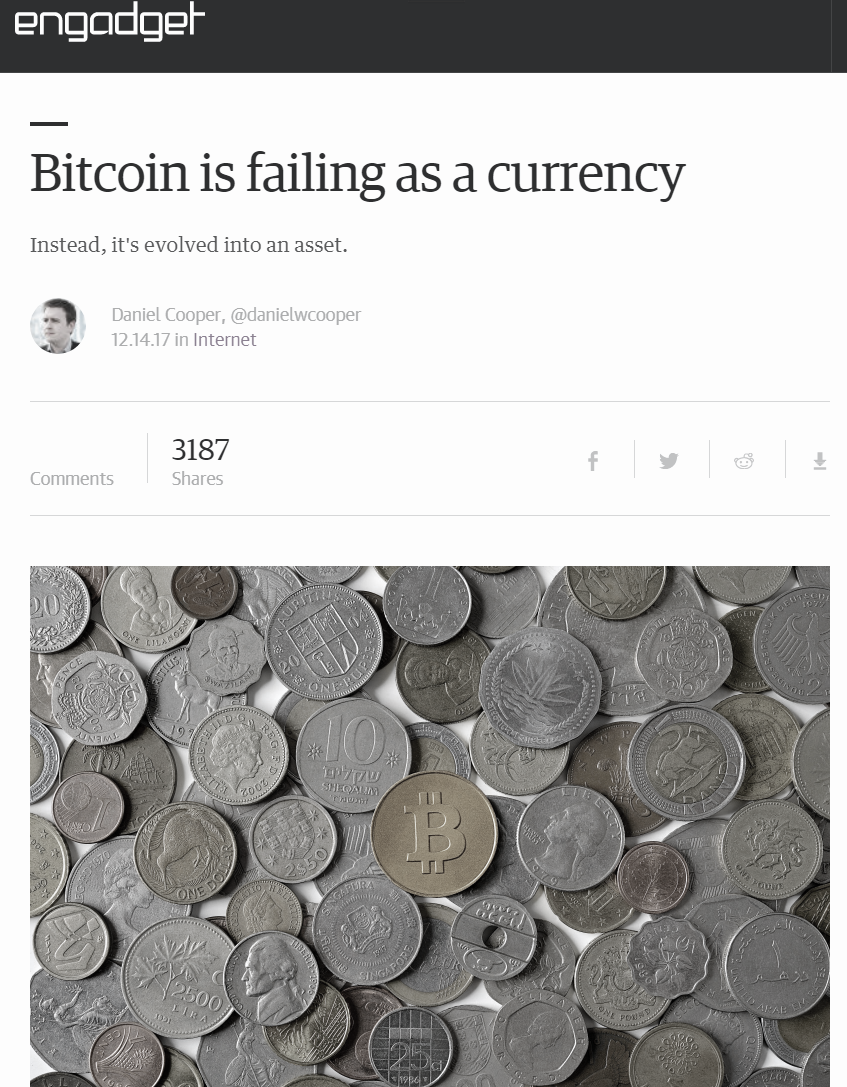 Money serves two purposes:
store of value
(keep under mattress)
Medium of exchange (buy pizza)
Crazy Success (until it isn’t)
61
61
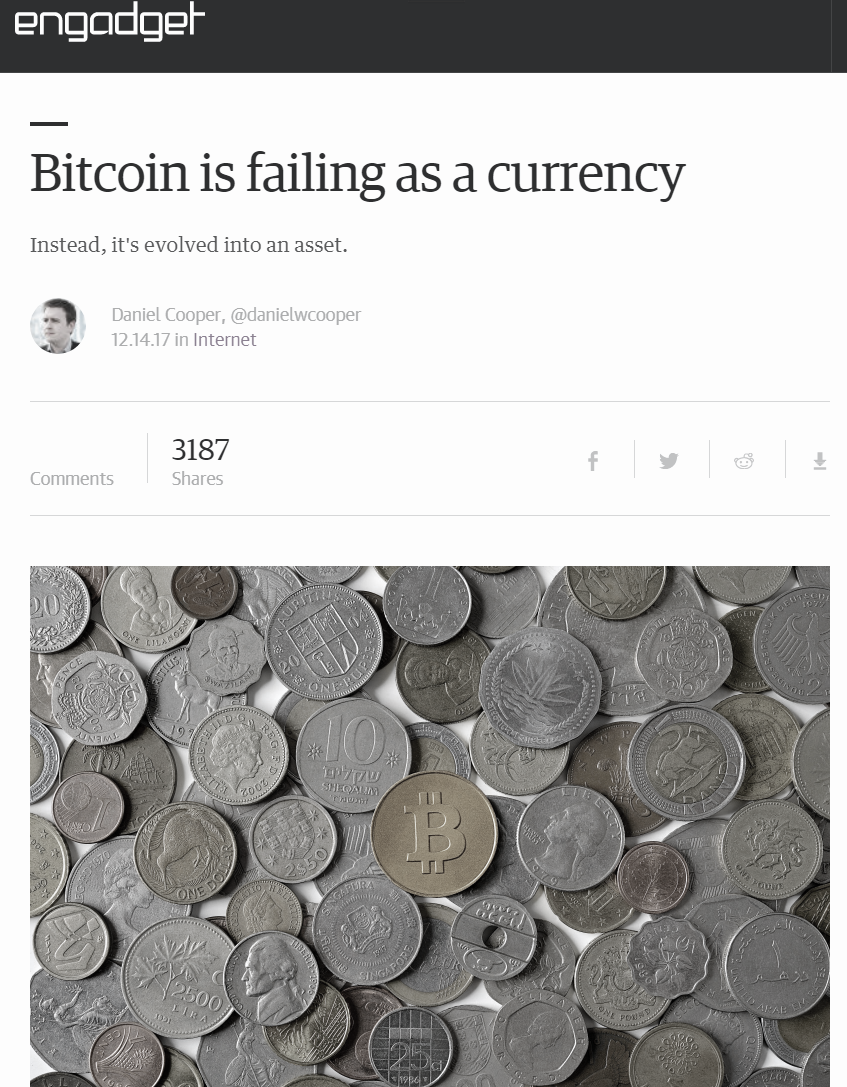 Money serves two purposes:
store of value
(keep under mattress)
Medium of exchange (buy pizza)
Not so much.
62
62
Would Nakamoto recognize today’s Bitcoin?
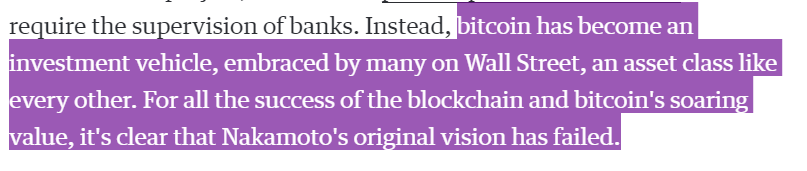 Nakamoto’s vision: BTC as (one-sided) credit card replacement on internet.
He never anticipated only actual use: speculation
63
But we don’t trust each other
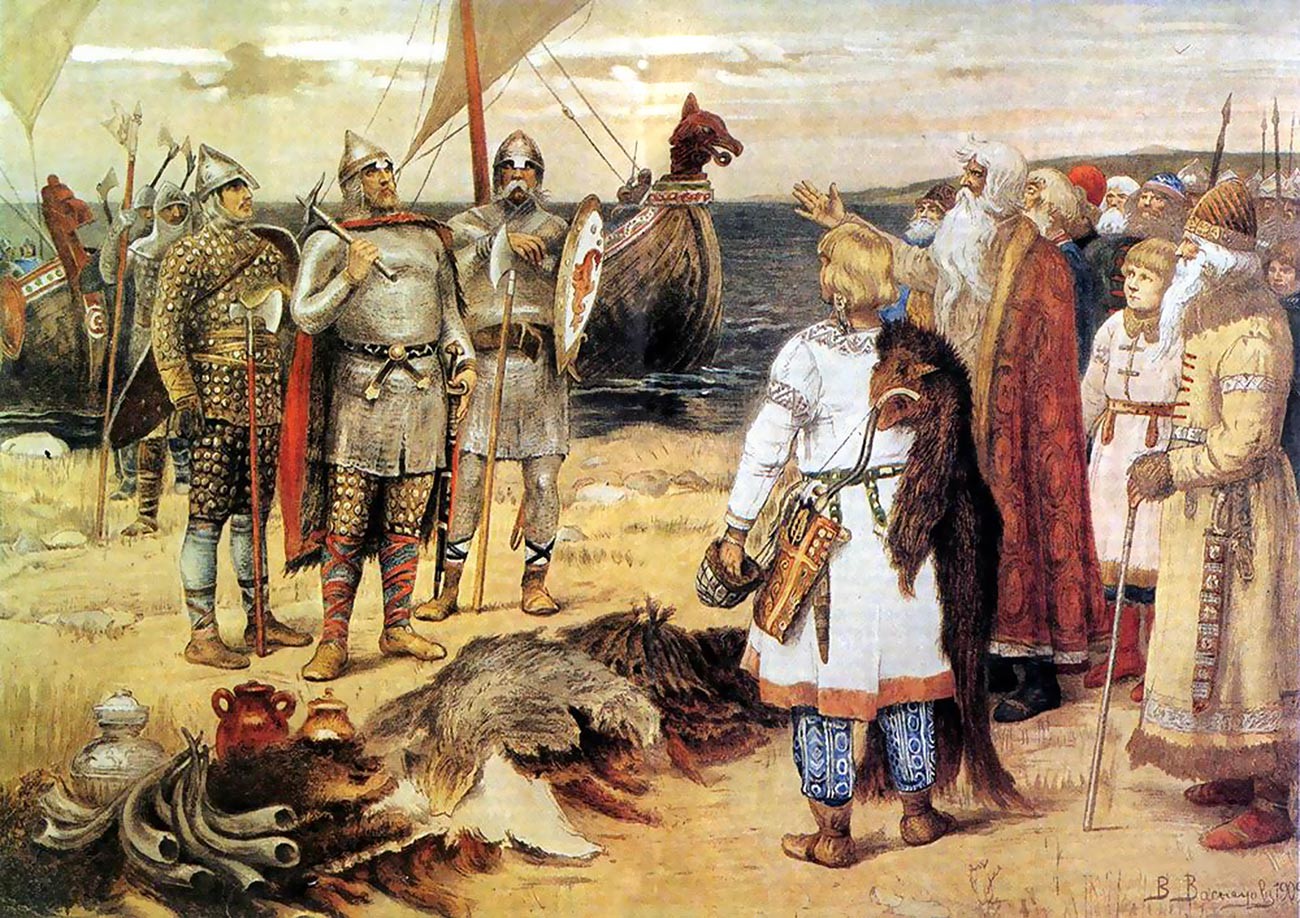 Mutual benefit if we co-operate
Can’t sue in court
Not a New Problem
64
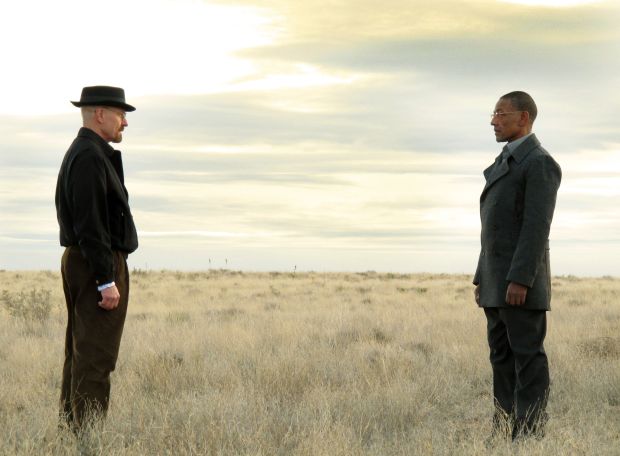 Number go up
Why should I spend coins worth more tomorrow?
Why should I take coins worth less tomorrow?
Number go down
Buyer
Seller
65
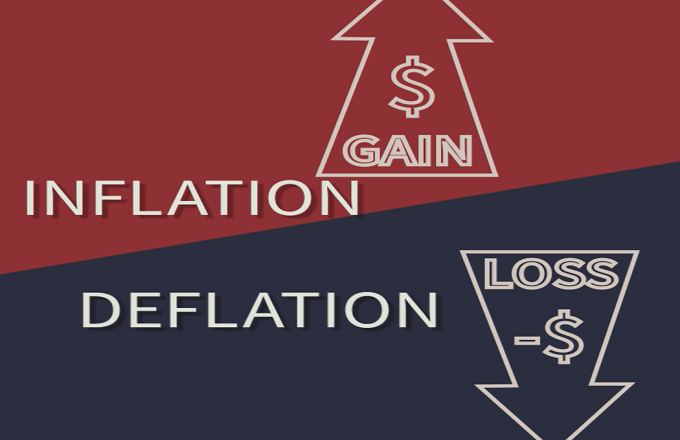 Nakamoto feared inflation ….
But deflationary economies depressed because rational players don’t spend money
66
Problem Long or Unpredictable Completion Times
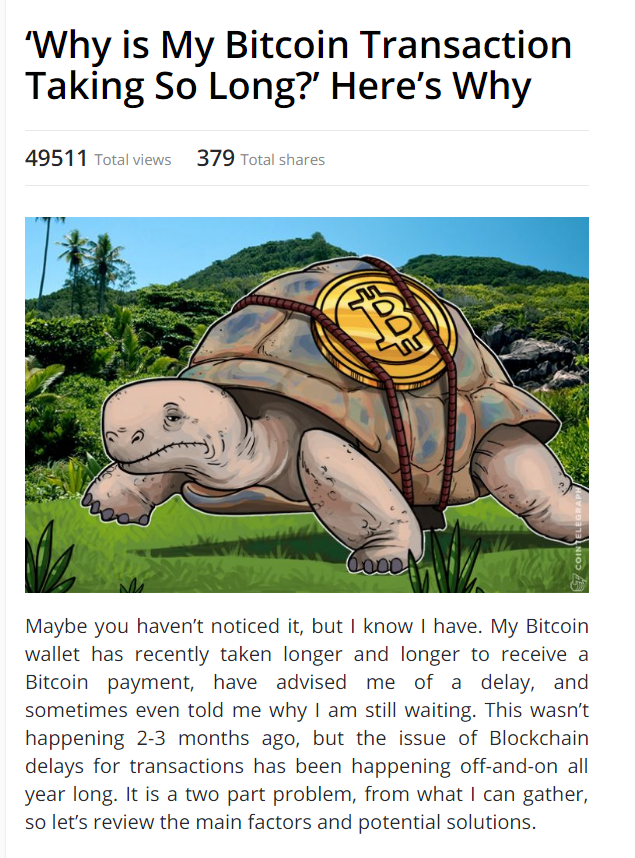 67
Problem: Fee Volatility
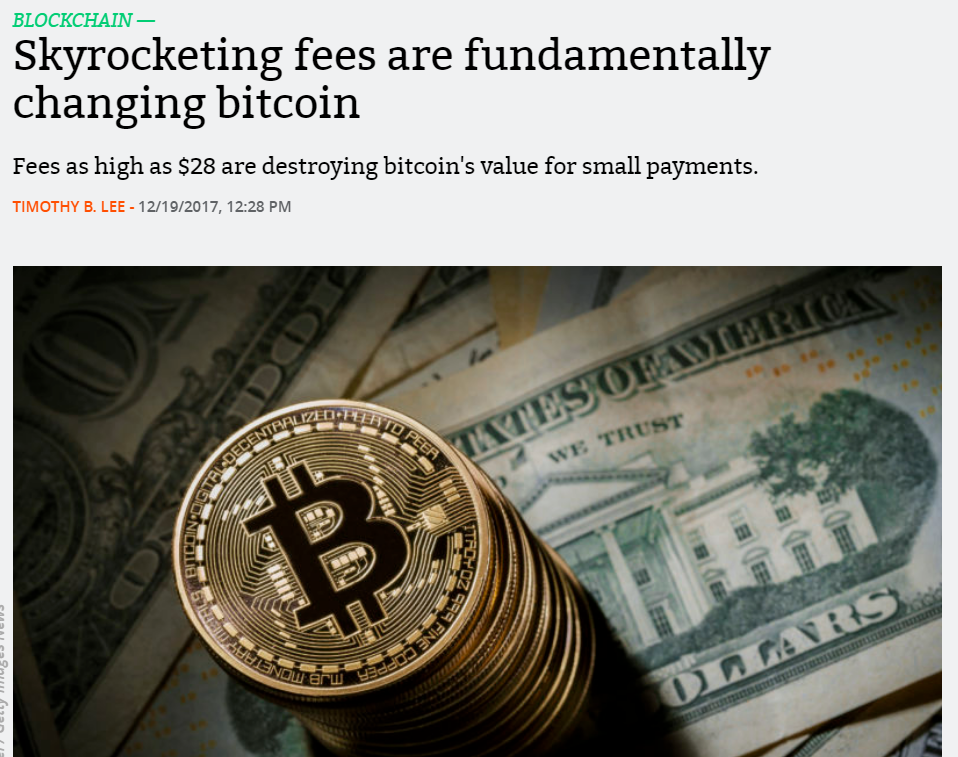 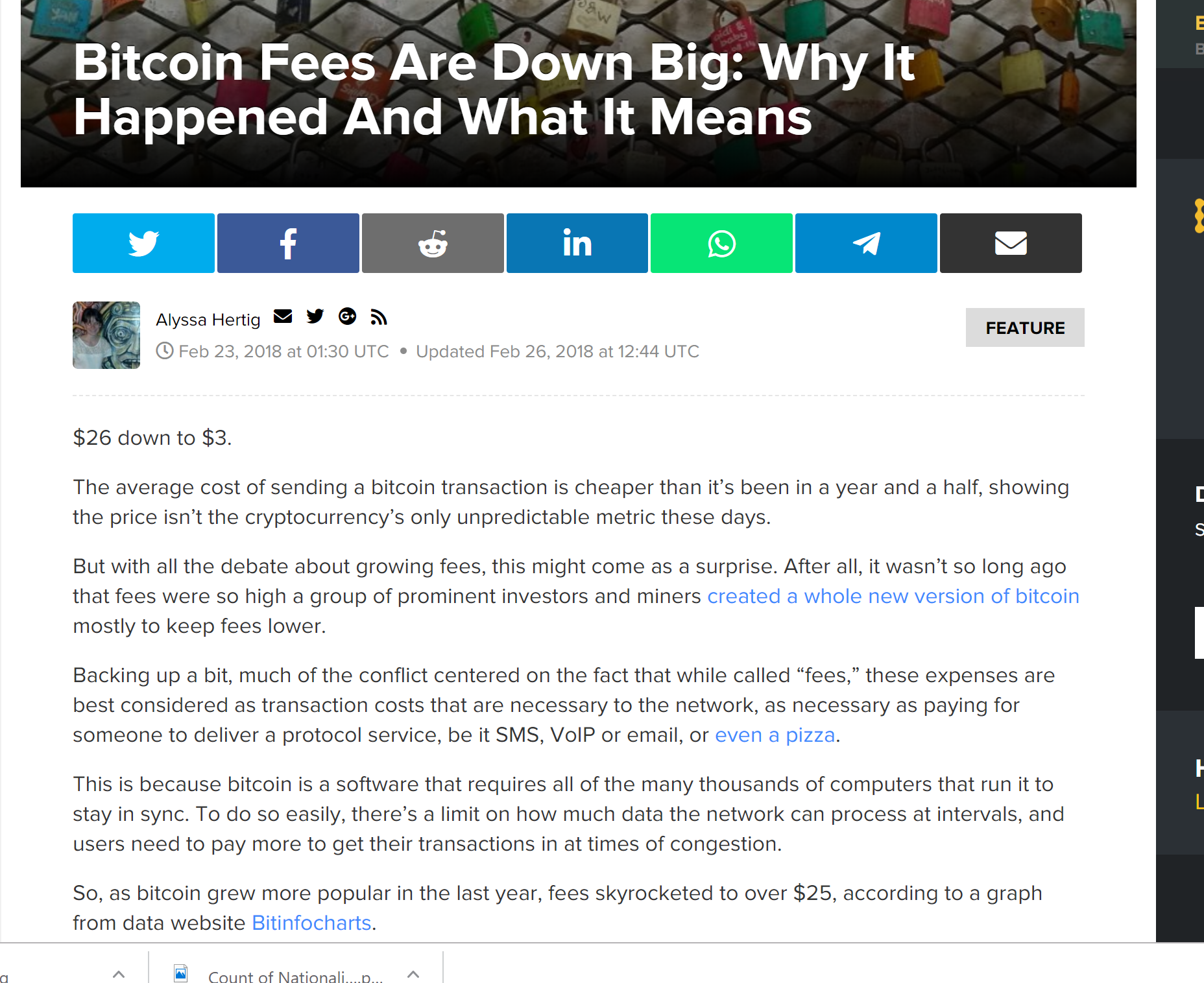 68
Convenience vs Ideology
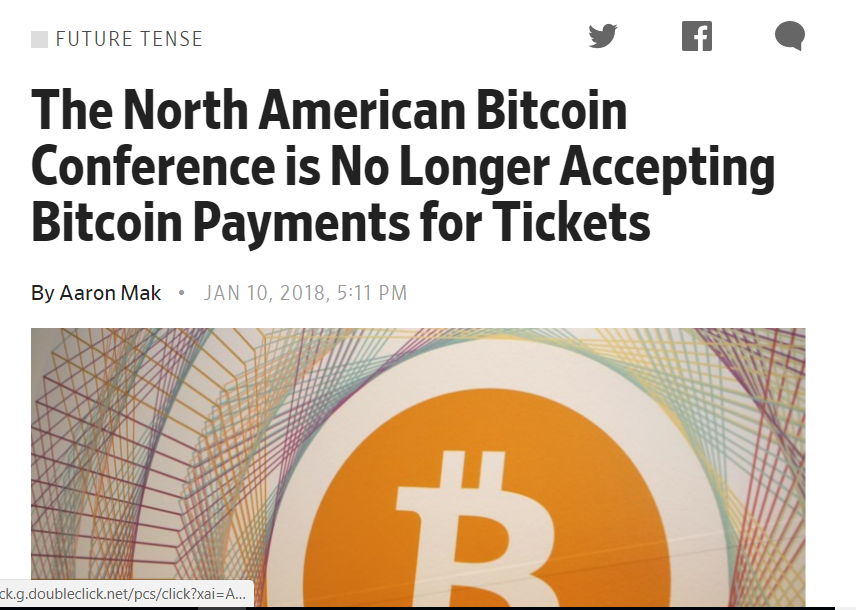 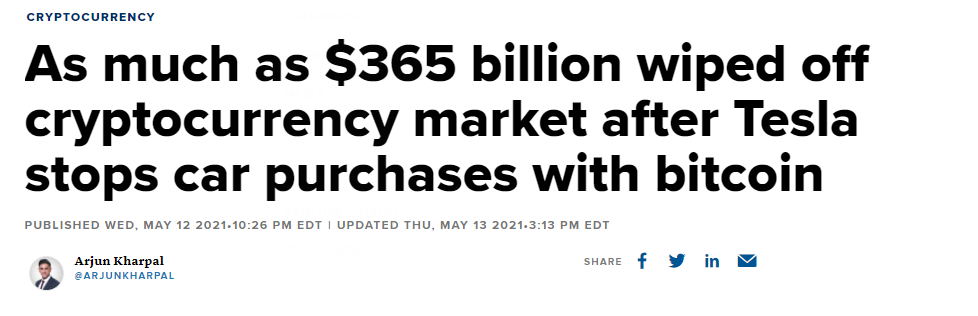 69
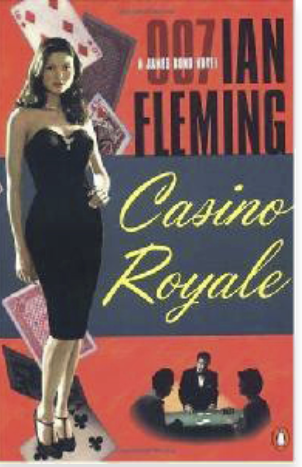 Bitcoin Investing is like a casino …
Must buy chips to play …
But the house won’t buy them back …
Can only sell to incoming players ….
Works only as long as money in ≥ money out
70
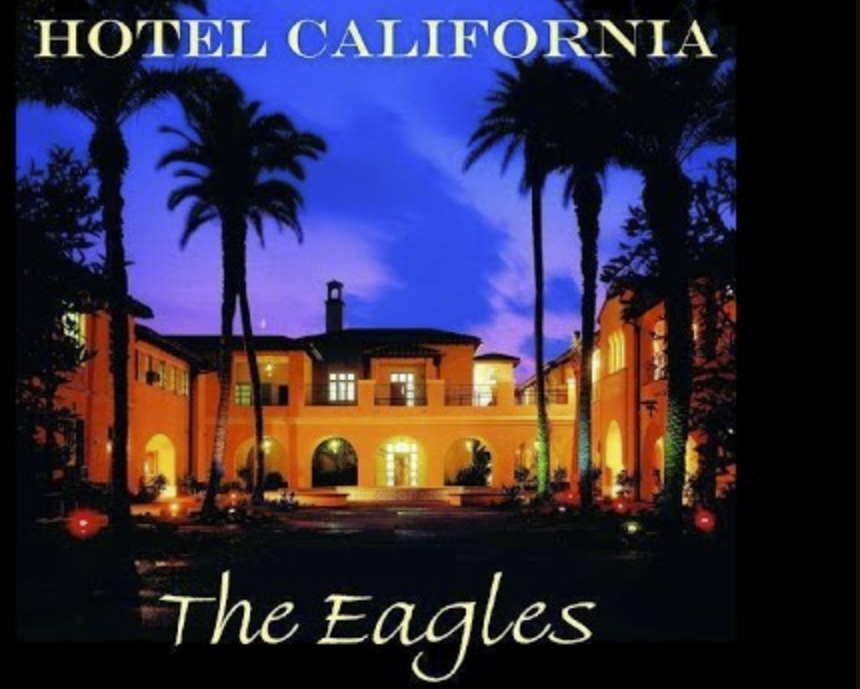 “You can leave any time you like, but you might not be able to check out”
(This is not investment advice)
71
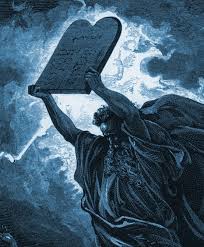 Bitcoin Governance Theory
Canonicalism:
All and only what Satoshi revealed is permitted
Appealing to the faithful …
But fails to explain upgrades …
… and bug fixes.
72
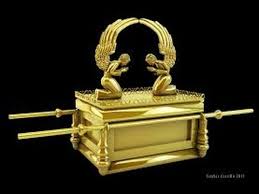 Actual Governance?
De facto governance by …
“Core Bitcoin Devs”
Commit access to bitcoind
Supported by the Bitcoin Foundation
Controversy wrt block sizes, etc.
73
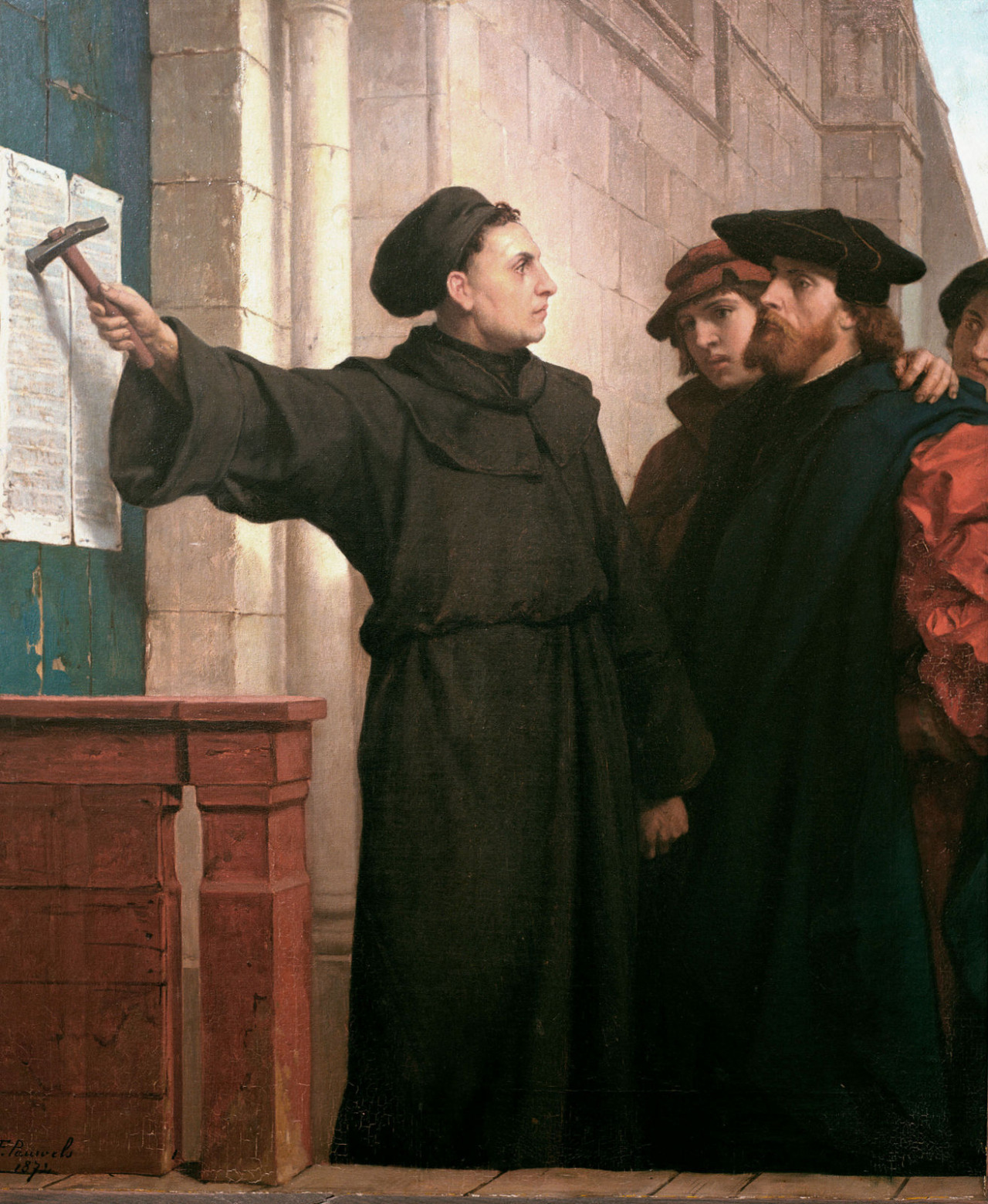 Ideas we covered in this lecture
BTC Blockchain is linked list of blocks
Block is sequence of transactions
Transaction = UTXO
Use of hashes and signatures
Incentives for miners
Economic incentives
74
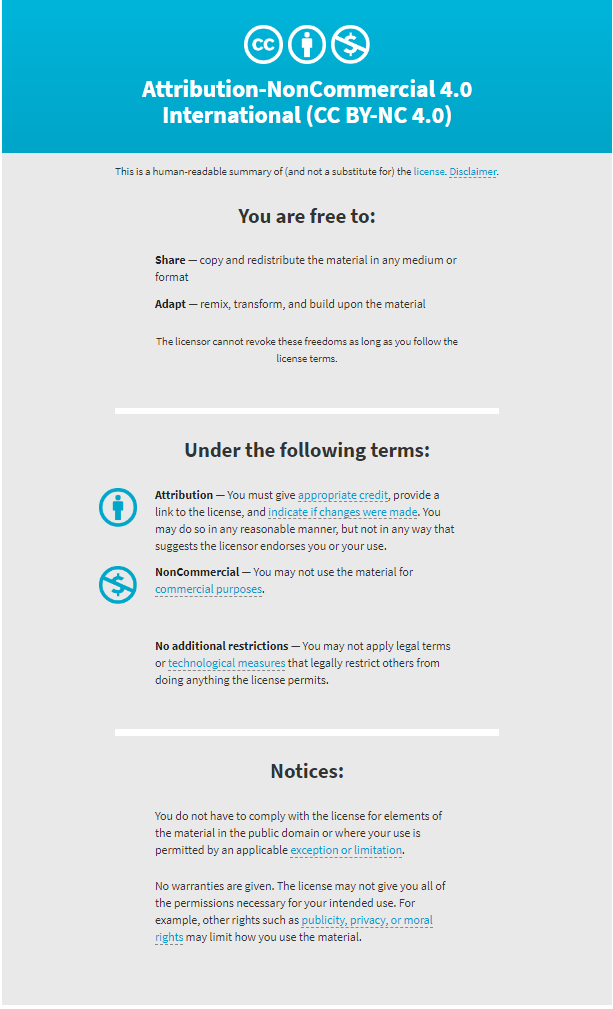 75